FPS Beginning Coaches Training
Part I
Forming Your Team
Reading the Future Scene 
Writing Challenges

April 2020
1
The Creative Future Problem Solving Model
A Brief Overview:
Identify challenges
Select an underlying Problem
Produce Solutions
Generate and Select Criteria
Apply Criteria to Solution Ideas
Develop an Action Plan
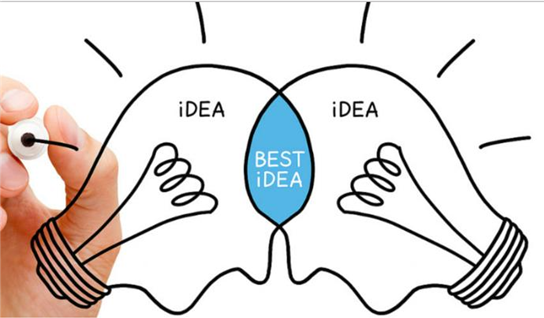 2
[Speaker Notes: The importance of evaluating. It is subjective, which is a strength. “You can’t have divergent thinking without divergent thinking.” The system is reliable because of ranking and multiple evaluations in competition.]
FPS and the Common Core
The Future Problem Solving program aligns with:
Common Core State Standards initiative
21st Century Skills
STEM
National Association for Gifted Children Gifted Education Programming Standards

For additional information: 

Contact FPSPI at mail@fpspi.org or at www.fpspi.org  Phone: 321-768-0074
3
Team Formation
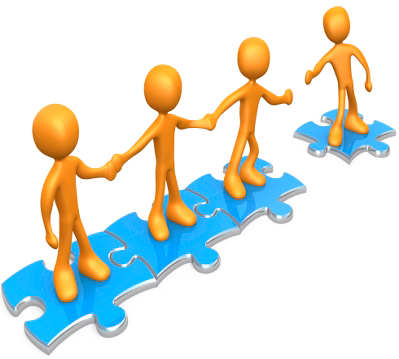 4
What makes a successful team?
Select your team by:
By ability grouping
Two boys and two girls, a balanced group
All boys or all girls 
Creative thinkers and critical thinkers
Fast thinkers and slow processors
Random selection
Let students self select their team

Any one of these methods can be used to select a team. With practice, 
you will know which method works best for you.
5
How do you form a successful team? (One possible way)
Try this:
Explain to your students that you are trying to select groups. Have them choose one of the following activities that they might like to do the most.
1. Watch a movie or TV.
2. Visit a theme park or a zoo.
3. Organize a scavenger hunt.
4. Rapel down a cliff or zip line across a canyon. 
Make sure that you don’t select a team that has all four members selecting the same activity. Students who think differently make the best team members.
When you group students, if you can, try to put a risk taker in every group (A student who chose #4).
6
Topics for 2021-22
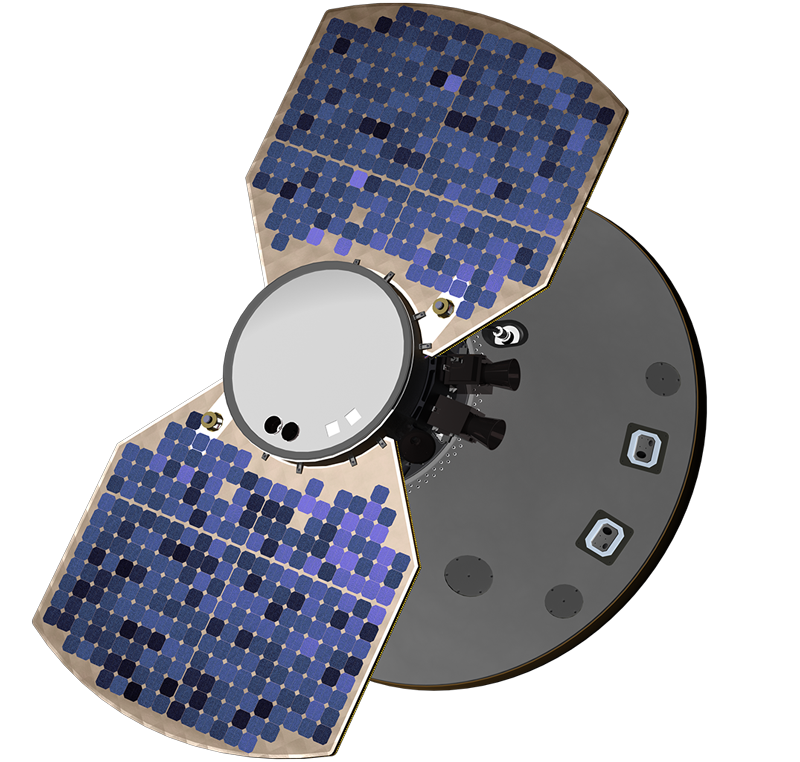 Problem #1	Water Supply
Problem #2	Building Green
QP:			Insects
SB			Mining
IC:			Announcement March 1, 2022
7
Alumni Affirmation
The skills I gained while participating in Future Problem Solving throughout middle and high school help me in my daily life as an Emergency Medicine doctor.  Not only am I able to pick through the patient's story (future scene) to find the relevant symptoms (challenges) and select the most important underlying reason for their visit to our department (main underlying problem), I also apply the same process during administrative meetings.  Emergency departments are constantly dealing with crises, from large unexpected influxes of patients to electronic medical record outages.  Future Problem Solving prepared me to work with multidisciplinary teams to combat these issues.

Nicole Hodgson, MD
Emergency Medicine, Mayo Clinic
Washington State FPS
8
A BLANK booklet for you to work on
A blank Team booklet can be found under the Resources for Coaches tab at wafps.org
Note that a complete Team booklet contains 16 challenges and 16 solutions.


In order for the evaluator to give your team effective feedback on their booklet, it should be:
Legible
Complete
In order
Include the registered team number on every page
9
Step 1: The Future Scene and Identify Challenges
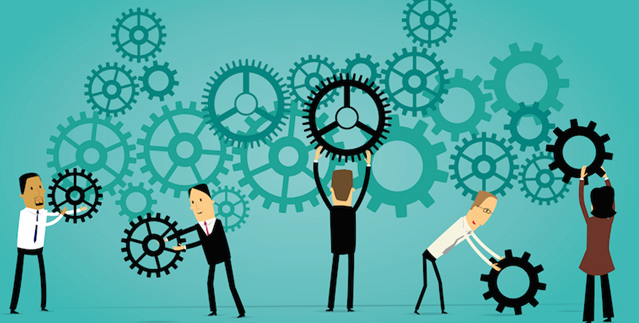 10
The Future Scene
Critically reading the Future Scene (FS) is a vital component for a team to be successful at FPS. 

Read it
Identify the charge (often found at the end of the FS)
Underline or highlight the challenges stated in the FS
Discuss the topic parameters (the topic, the time, the place)
11
Sample Future Scene
2010 State Bowl—Food Distribution handout (available at wafps.org)
Read through it. Identify the charge. Underline or highlight the challenges presented. Find the parameters (the topic, the place and the time).
Think about how you would help your students as they do exactly this.
What challenges do you see your students struggling with as they read this Future Scene?
12
Challenges
A good challenge will identify a cause and effect relationship and possible consequences.

Cause
Effect
Consequences
13
Practice Writing Challenges
Assignment: Using the Food Distribution Future Scene, write three challenges that you think are issues related to the Future scene.

Example challenge 1: Because Poseidon has a virtual monopoly on the global seafood market, local fishermen may be put out of work as the cost to catch fish may be greater than the value of the catch.
Example challenge 2: Because the marine ecosystem. Is very fragile, overfishing of large edible species may result in the destruction of the marine food chain as there may be too many little fish and not enough large predators to control their number.
14
Challenges continued
A challenge may score a YES in challenges, even if written at a novice level of clarity.

Example: (from Healthy Living (PP#1 2010)):
Good: Since California requires all teenagers to participate in an in-depth series of tests that bring forth a set of specific measurements of physical, psychological, and social characteristics, there may be a strong potential for misuse of that information. (High score in clarity and focus)
Novice: Data may be used in a bad way to hurt teenagers. (Low in clarity)
15
Clarity in challenges
Clear understanding
Categories
Note: Evaluators do not like to be told into which category each challenge should fit.
Creative thinking
 Clear and thorough description
 Challenges that lack clarity (often scored as WHY or PERHAPS)
 Check for duplicates as they do not count
16
The Category List
1. Arts & Aesthetics 			10. Government & Politics 
2. Basic Needs 				11. Law & Justice 
3. Business & Commerce 		12. Miscellaneous 
4. Communication 			13. Physical Health 
5. Defense 					14. Psychological Health 
6. Economics 					15. Recreation 
7. Education 					16. Social Relationships 
8. Environment 				17. Technology 
9. Ethics & Religion 			18. Transportation
17
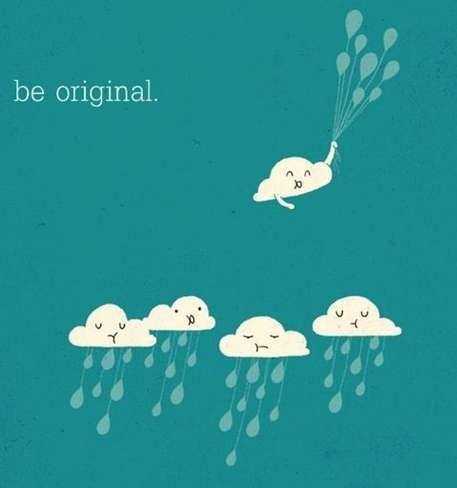 Originality “O”
AHA!
High quality
Insightful
Unique ideas
Found infrequently
Many evaluators do not give many                                                                     Originality points as they see the same ideas                                                                          idea repeated in many packets.
18
Questions
jbuissinkwafps@gmail.com; 509-386-6297

CHECK OUT THE wafps.org WEBSITE FOR MORE INFORMATION
19
THIS CONCLUDES PART 1 OF THE TRAINING
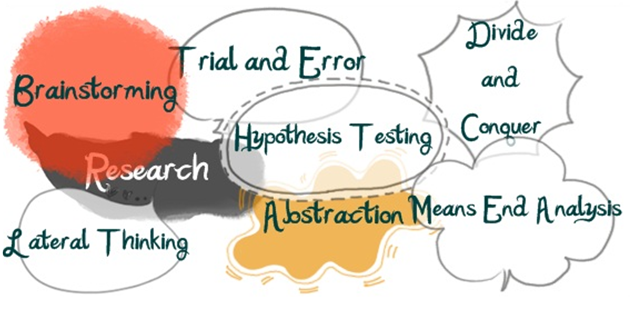 20